WGISS Website Refreshments
Executive Summary
The new draft page of the Documents area will be presented
Few proposed changes will be presented
Text or feedback needed will be asked to the relevant owner of the Interest Group

Objective:
Implement any new approved changes, clean the pages of the WGISS website, reorganize the WGISS website if needed
Interest Group webpages status
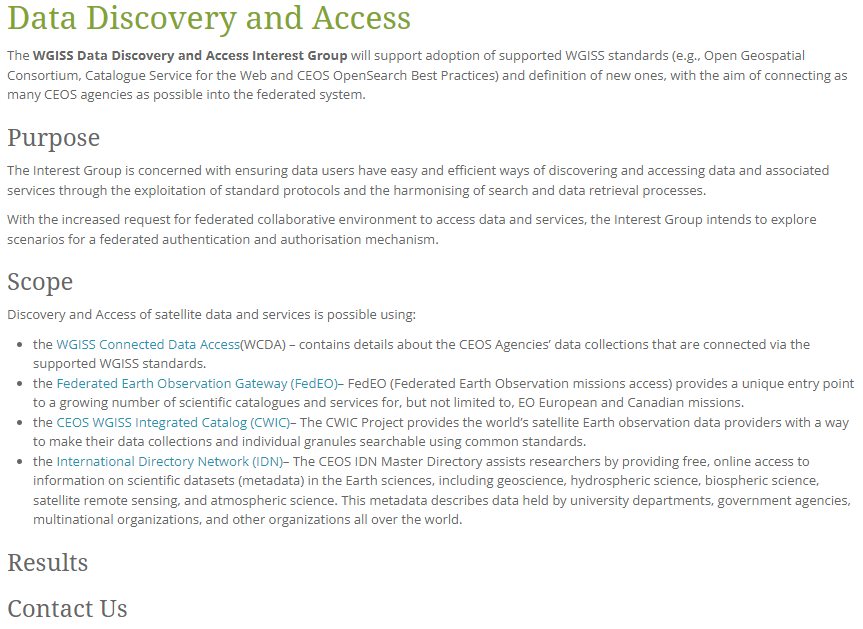 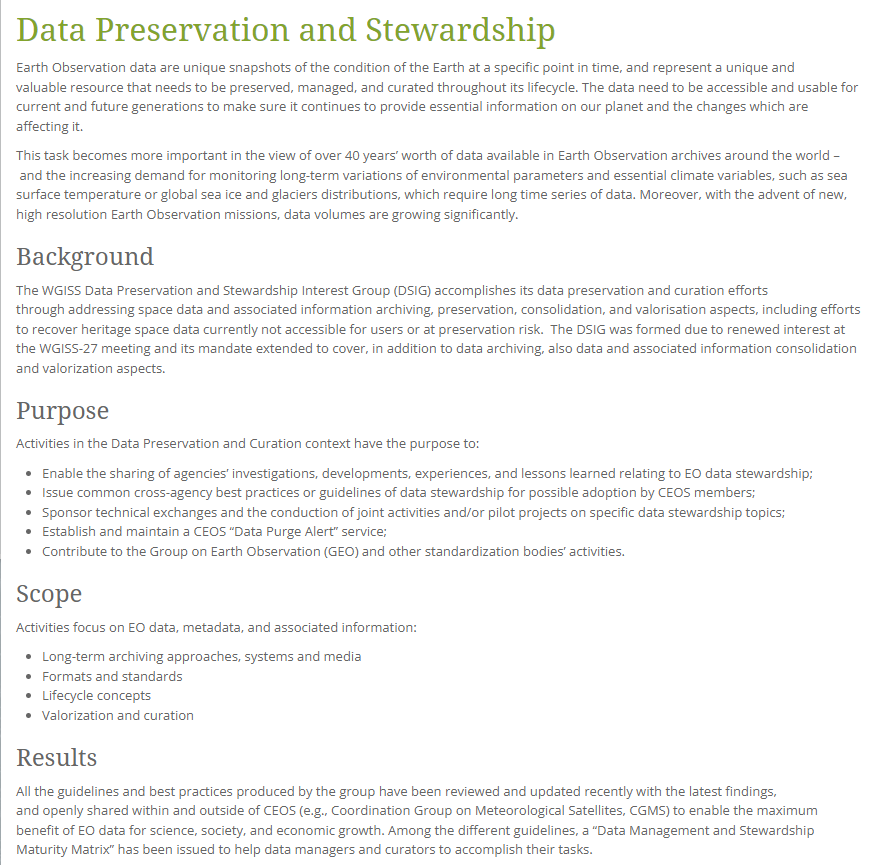 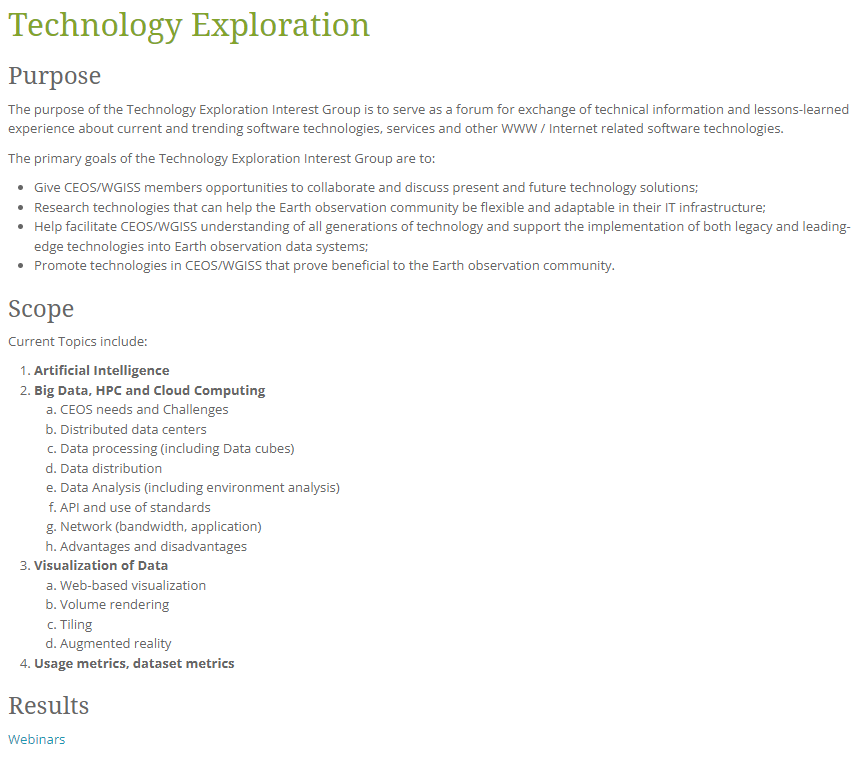 Interoperability and Use Interest Group under consolidation
WGISS Website – Documents webpage
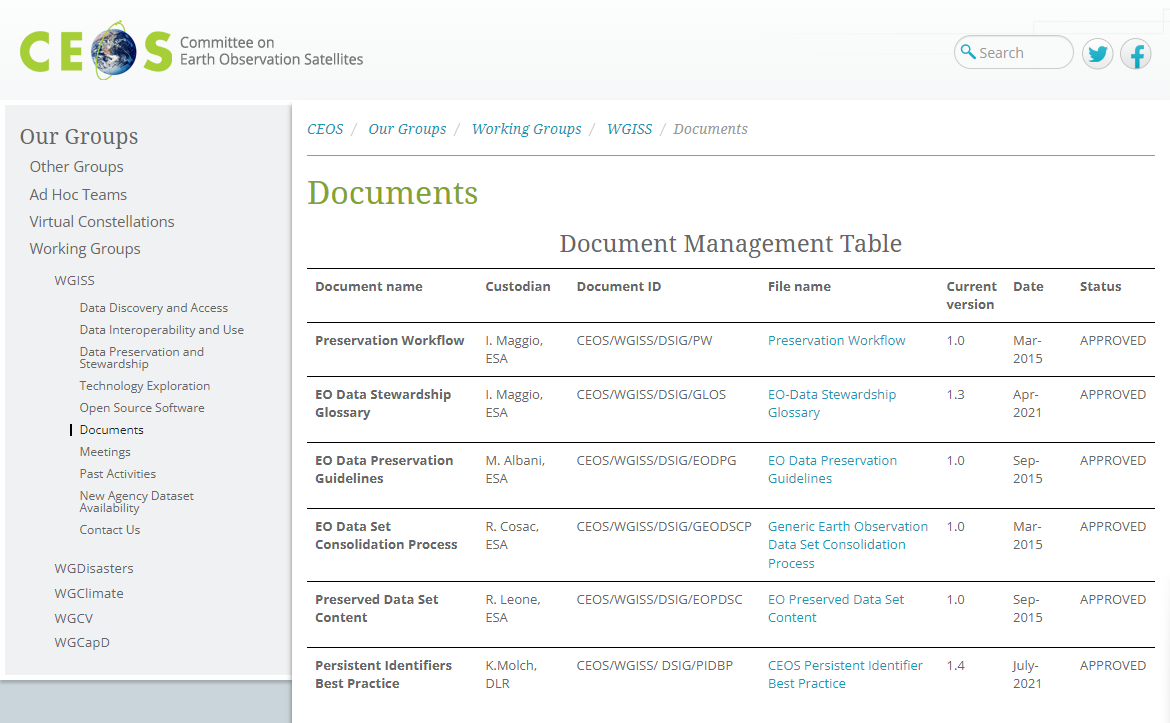 Status before changes implementation:
Each Interest Group Area with different look and feel;
Each Interest Group Area with different exposed metadata;
The table contains metadata not useful and not aligned with the real date of the issue of the documents
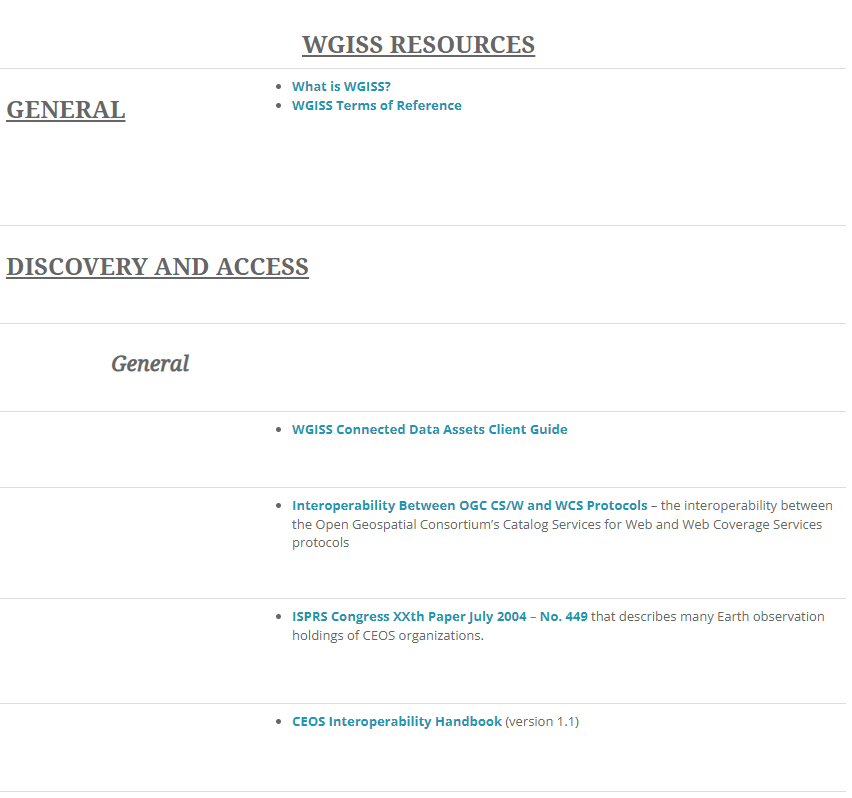 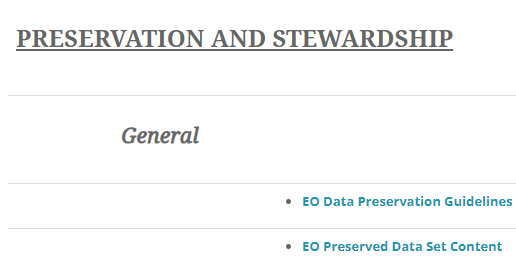 WGISS Website – Documents webpage
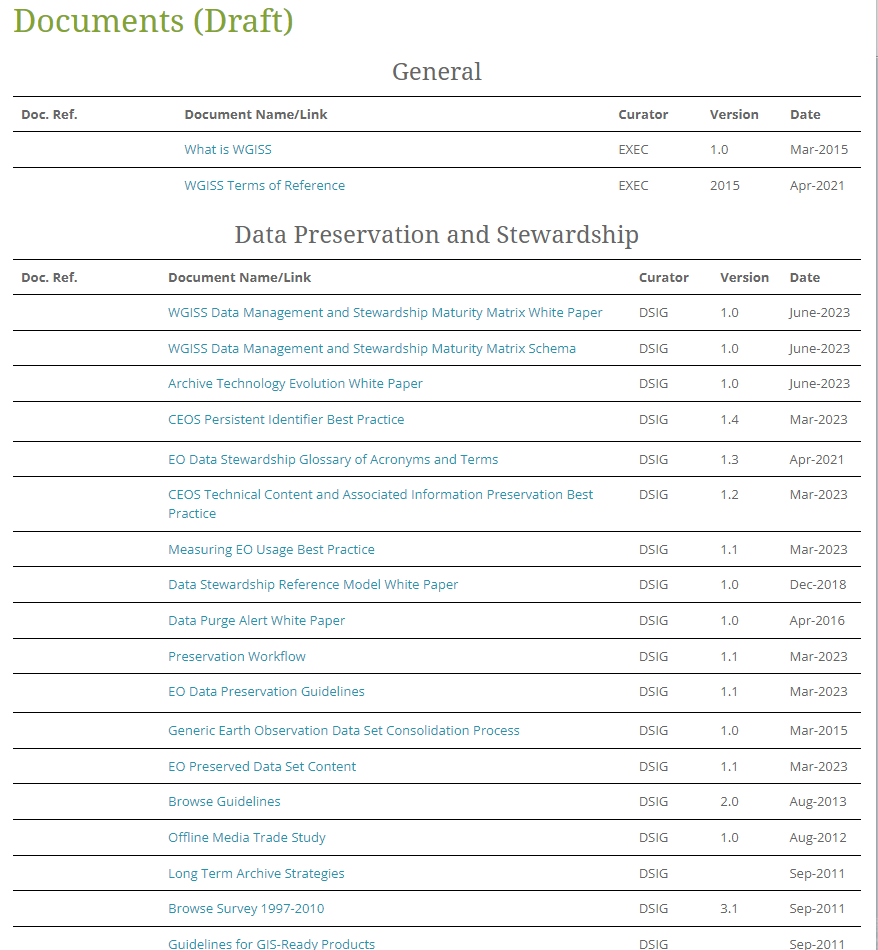 Status after changes implementation:
Each Interest Group Area with same look and feel;
Each Interest Group Area with same exposed metadata;
The table contains useful metadata.
ACTIONS:
Some metadata are missing. Please provide them.
Documents (Draft) | CEOS | Committee on Earth Observation Satellites
WGISS Website – Contact us
Differences between IG web pages. In the Data discovery and Access, Data Interoperability and Use and Data Preservation and Stewardship there is this part concerning the contacts.




In the technology exploration we have the following statement.
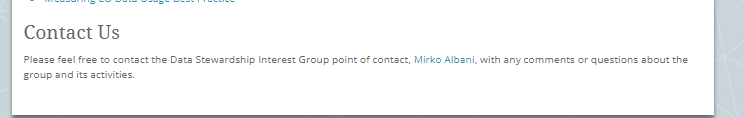 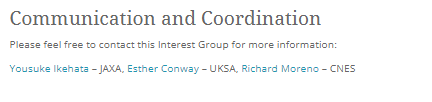 Changes already implemented but an alignment could be useful 

we should use the same statement that introduce the contacts information
WGISS Website – Open Source SW
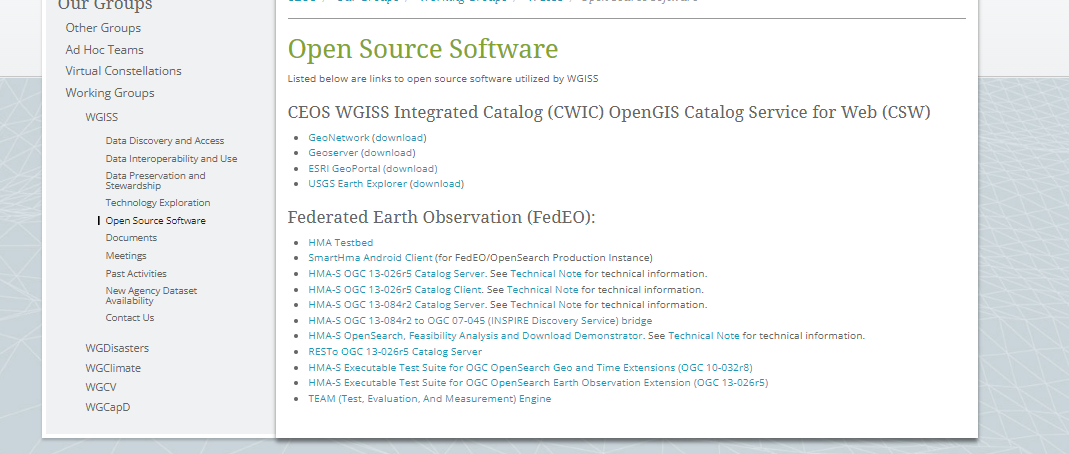 Is the Open Source Software web page at the same level of the IGs?
 
At the moment all OSS are relating to the data discovery and access.
 
It should be discussed together.
WGISS Website – Past Activities
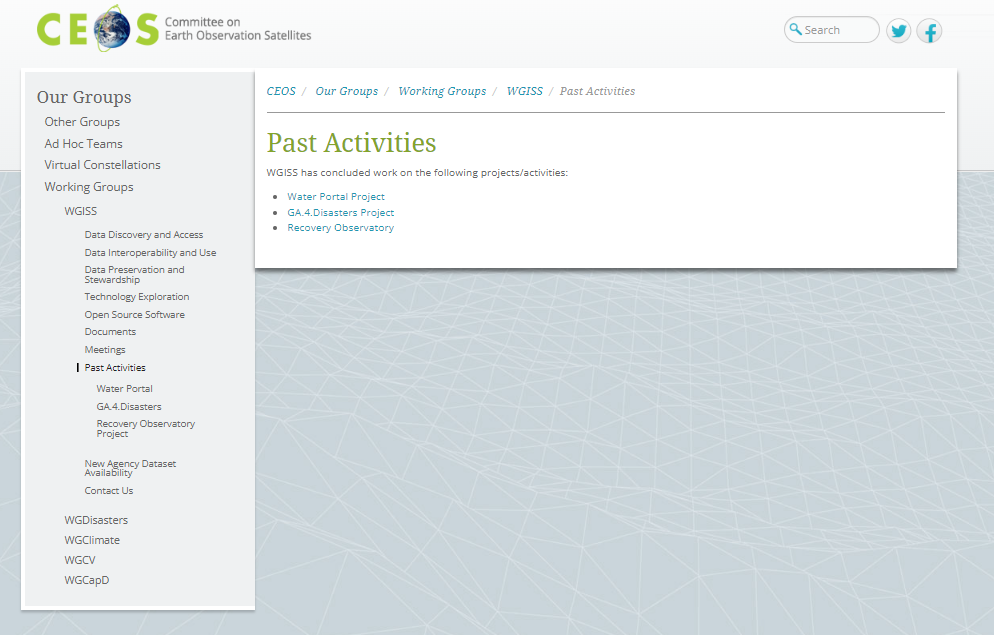 Do we want to improve or move this page on another place? 
Do we have material to update it?
It should be discussed together.